A leer cuentos
Partimos de:
Conocimientos previos 
Cuentos que ellos conocen 
Cual es su favorito 
Y cual es el de mama
Cuentos  infantiles tradicionales…
Materiales
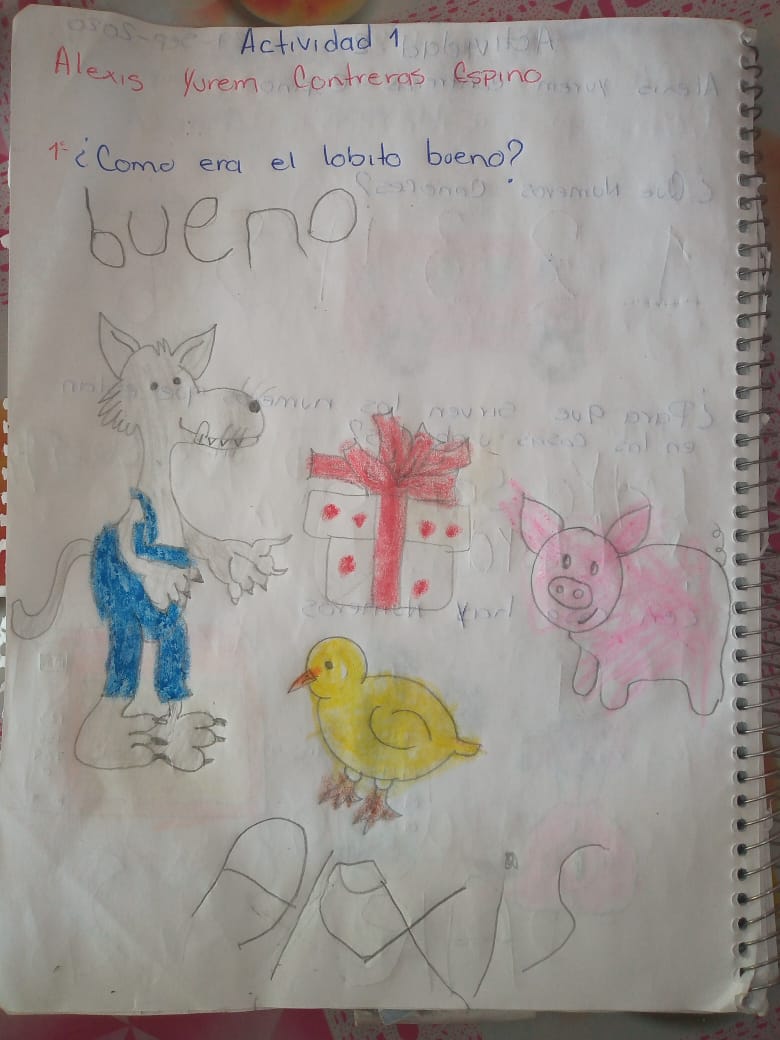 Obras de teatro